Словом можно убить, Словом можно спасти,Словом можно полки за собой повести.Словом можно продать, И предать, и купить,Слово можно в разящий свинец перелить
Чем слово наше отзовётся
Причины и последствия употребления нецензурных выражений в речи
Эксперты-исследователи 5в класса
 Кононенко Алина, Харыбина Александра, Волкова Екатерина
Исследование Кононенко Алины
Анкета Кононенко Алины
Исследование Саши Харыбиной
Исследования Волковой Кати и Назаровой Ники
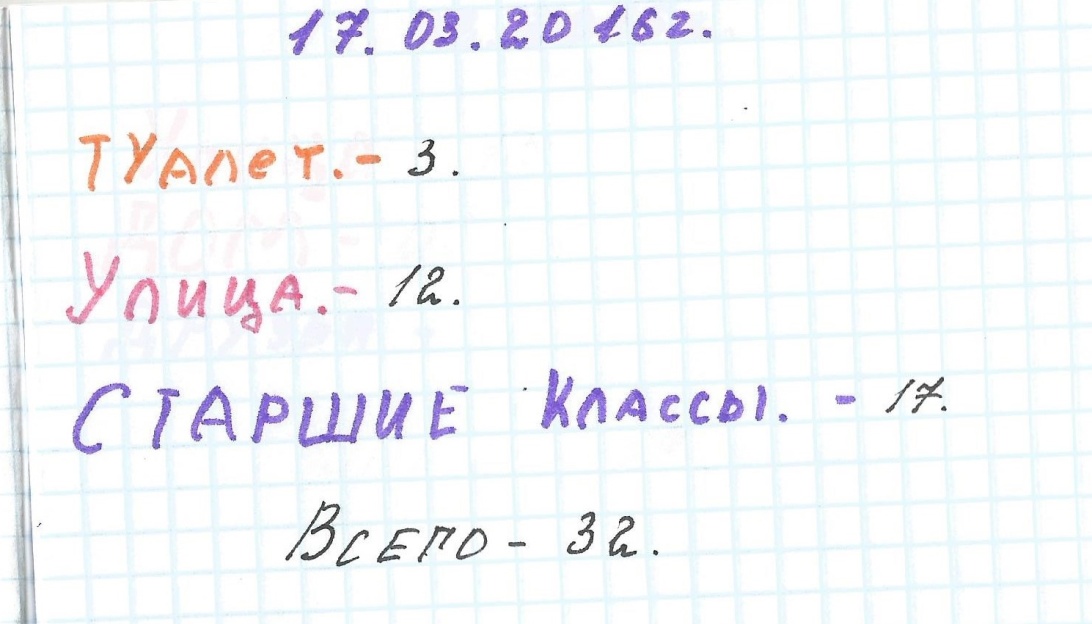 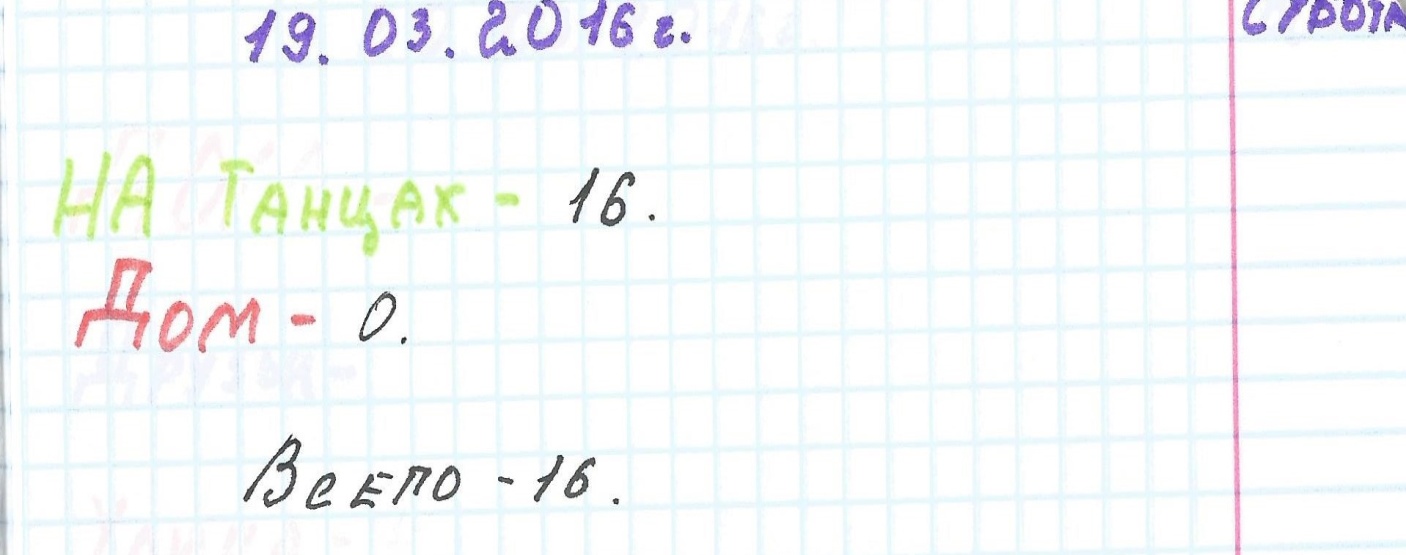 Мнения подростков
Мнения психологов
Последствия долголетнего употребления нецензурной брани в речи
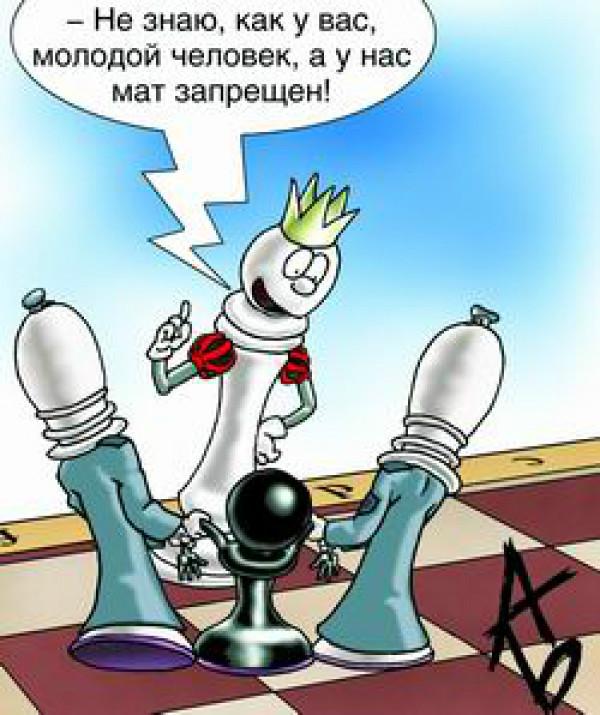 Историческая справка
Опасно ли сквернословие?
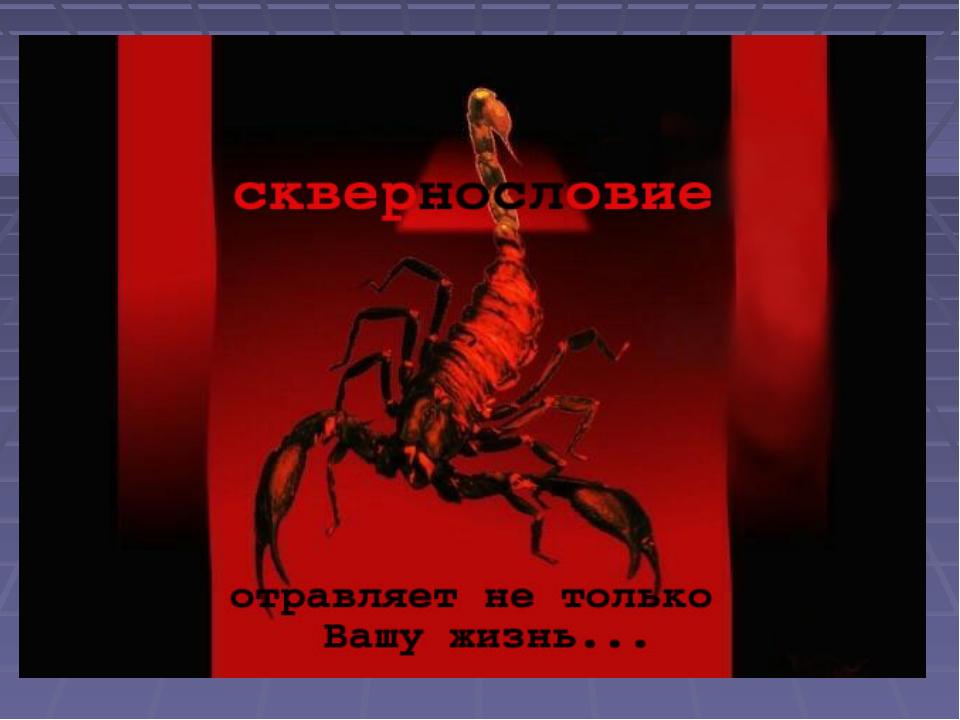 Как мат влияет на здоро
Как сквернословие влияет на здоровье человека?
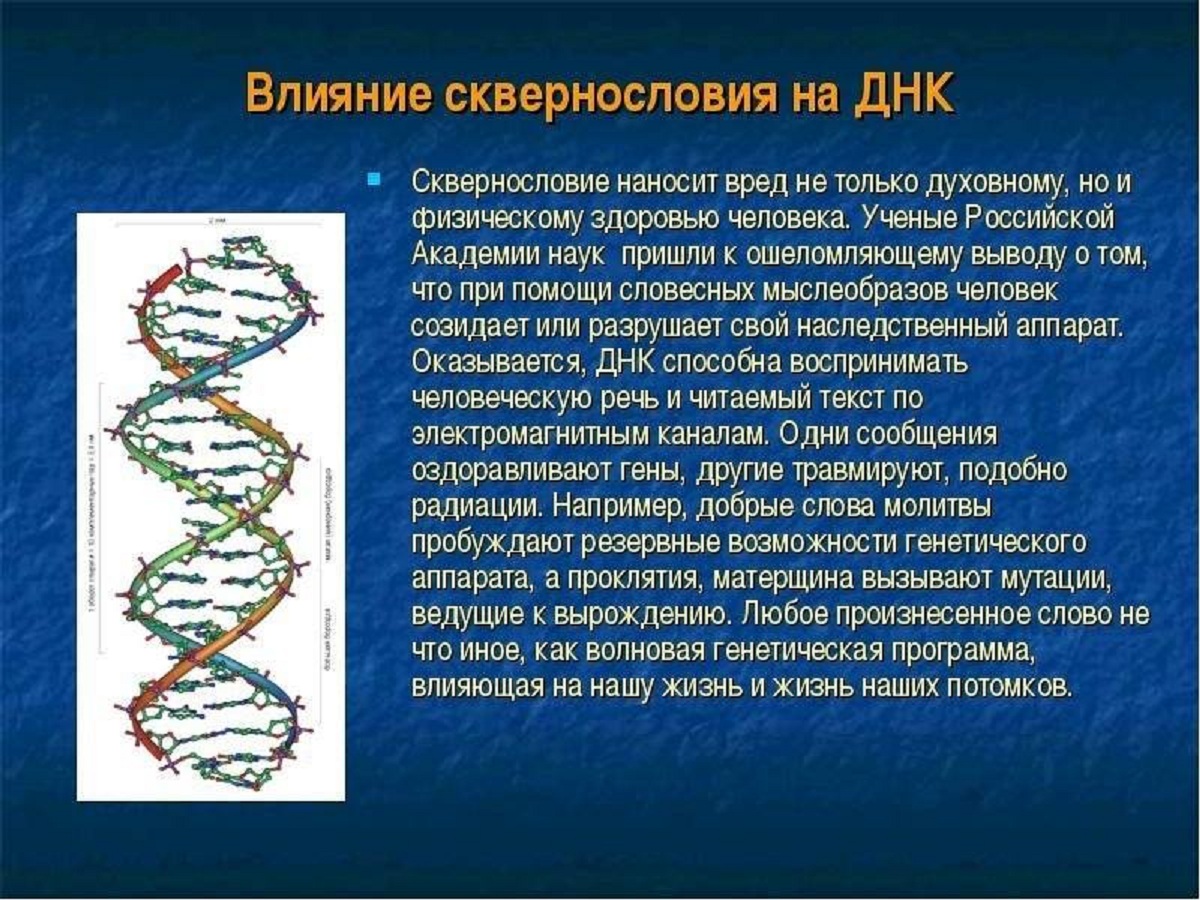 Ругательства—это грех
Как бороться со сквернословием?
Как борется Закон? УК РФ-Уголовный кодекс РФ
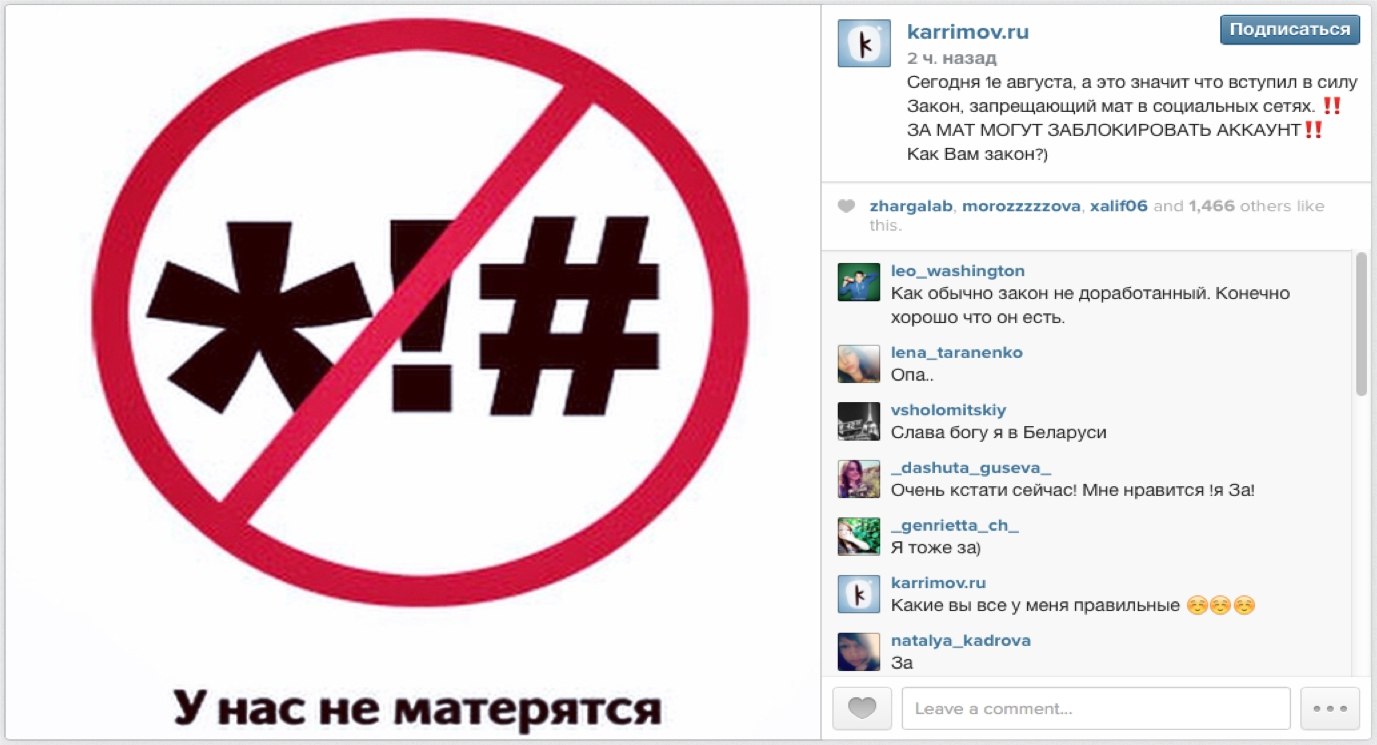 Социальная реклама
МАТ—ЯДА КОНЦЕНТРАТ
Наш вклад в борьбу против сквернословия!